Использование таблицы истинности для решения заданий ОГЭ
8 класс
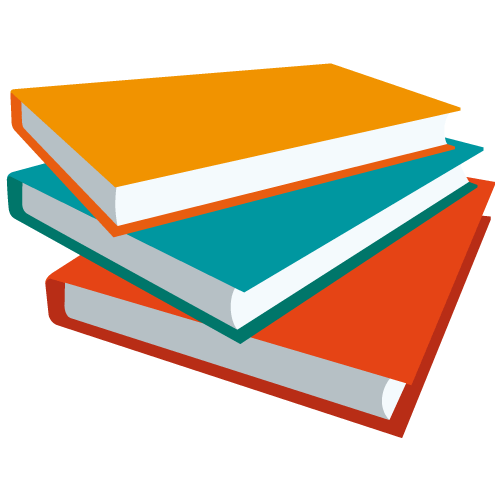 Сергеева Н.Н., учитель информатики МБОУ «Лицей №8»
Заголовок слайда
«ВЕЛИЧИЕ ЧЕЛОВЕКА – В ЕГО СПОСОБНОСТИ МЫСЛИТЬ»
 
Б.Пасаль
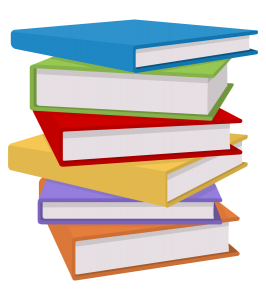 Заголовок слайда
Кто заложил основы формальной логики?
Что такое высказывание?
Выберите из предложенных вариантов высказывания:
Завтра будет дождь.
Вчера было солнечно.
Земля – спутник Юпитера.
Петя вчера хотел бы пойти в кино.
У кого есть сотовый телефон?
Урок длится 45 минут.
Ура, каникулы!
Что такое сложное высказывание и какие знаки применяются для обозначения логических операций?
Запишите высказывания с помощью знаков обозначения логических операций:
1. Не А и В.
2. Отрицание А или не В.
3. Из не В следует А и С.
4. Если А то не С.
5. Инверсия А или В эквивалентно не А и не В
Необходимо записать сложные высказывания на языке алгебры логики (работа в парах).
1. « На улице мороз, небо пасмурное, но снег не идёт»;
2. « На улице температура плюсовая и туман или на деревьях иней»;
3. « Если северный ветер или идёт снег, то на улице мороз»;
4. « На дорогах нет гололедицы, если дует северный ветер при морозе»;
5. « На улице оттепель или на деревьях иней, если температура плюсовая»;
Проверка задания для пар:
Приоритет логических операций
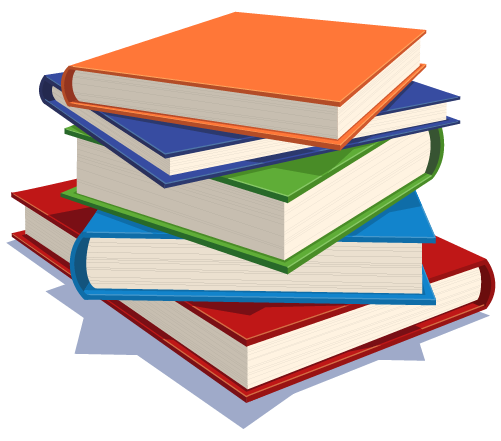 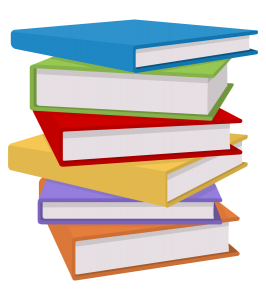 Выражение в скобках
Отрицание
Конъюнкция
Дизъюнкция
Импликация
Эквиваленция
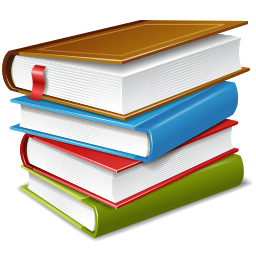 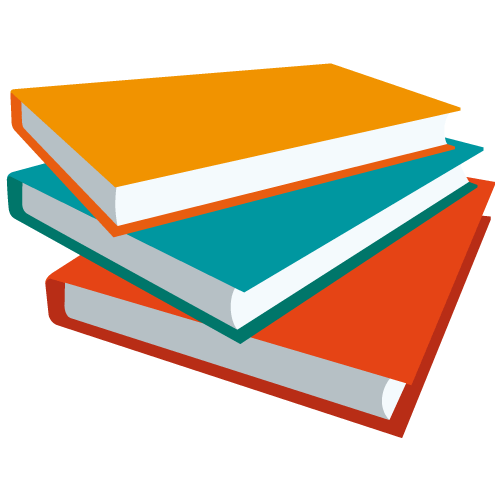 Таблица истинности – это таблица, показывающая,  какие значения принимает составное высказывание при  всех сочетаниях (наборах)  значений  входящих в него простых высказываний
Алгоритм построения таблицы истинности
1. . Подсчитать количество переменных n в формуле 23.
2. Определить количество строк в таблице истинности m = 2n.
3. Подсчитать количество логических операций в формуле.
4. Установить последовательность выполнения логических операций с учётом скобок и приоритетов.
5. Необходимо определить количество столбцов в таблице истинности, которое равно количеству логических переменных плюс количество логических операций.
6. Выписать наборы входных переменных с учётом того, что они представляют собой натуральный ряд n разрядных двоичных чисел от 0 до 2n–1.
7. Провести заполнение таблицы истинности по столбцам, выполняя логические операции в соответствии с установленной последовательностью.
Заполним таблицы истинности для:
Не А и В
Отрицание А или не В
Из не В следует А и С
Применение полученных знаний для решения заданий ОГЭ
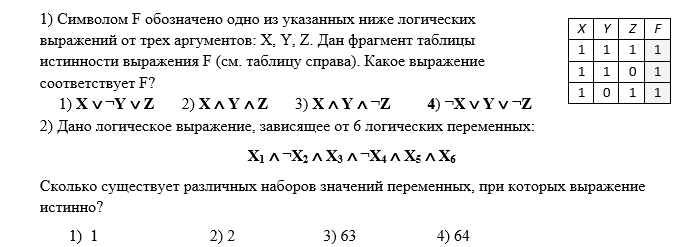 Критерии оценивания:
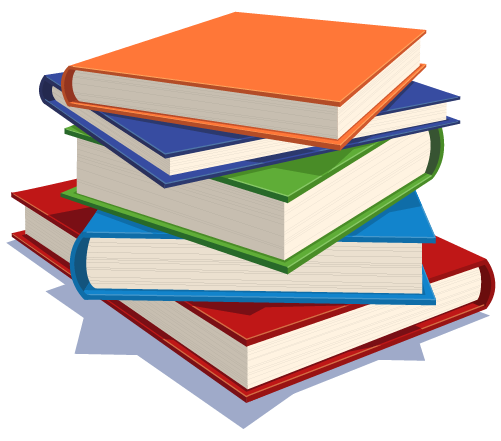 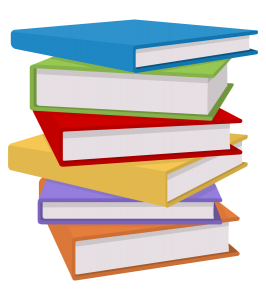 18 –15 - «5»
14 - 11– «4»
10-7 – «3»
Менее – «2»
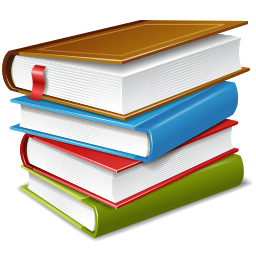 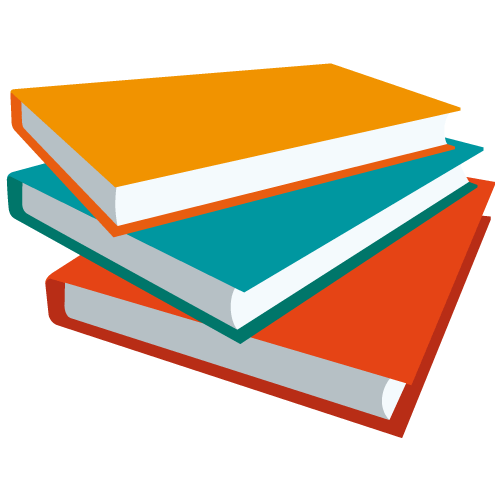 Рефлексия
сегодня я узнал…
было интересно…
было трудно…
я выполнял задания…
я понял, что…
теперь я могу…
я почувствовал, что…
я приобрел…
я научился…
у меня получилось
Использование таблицы истинности для решения заданий ОГЭ
8 класс
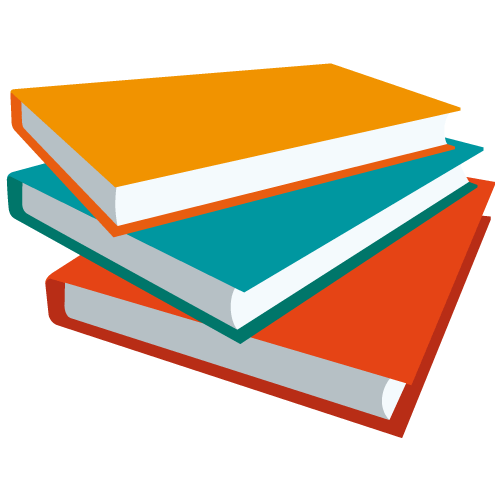 Спасибо всем за активное участие!!